Steinhaus–Johnson–Trotter algoritem
Tilen Noč
3. Letnik Praktična matematika
Fakulteta za matematiko in fiziko Ljubljana
Splošno
Odkritelji: Hugo Steinhaus, Selmer M. Johnson in Hale F. Trotter

Leta 1958

Algoritem za generiranje permutacij

Generira tako, da je sta dve sosednji permutaciji različni natanko za dva elementa, ki se zamenjata

(1,2,3,4)  (1,2,4,3)  (1,4,2,3)  (4,1,2,3)  …
Uporabljanje
Umetni primeri

Večinoma v šolske namene

Metoda grobe sile

Problem trgovskega potnika(za majhna števila)
Primer
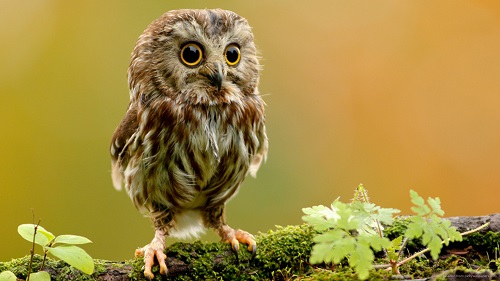 Imamo 4 slike
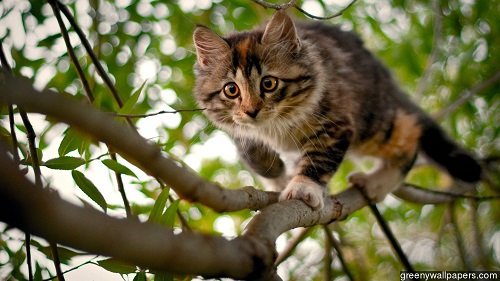 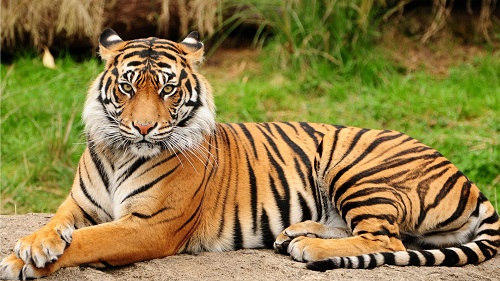 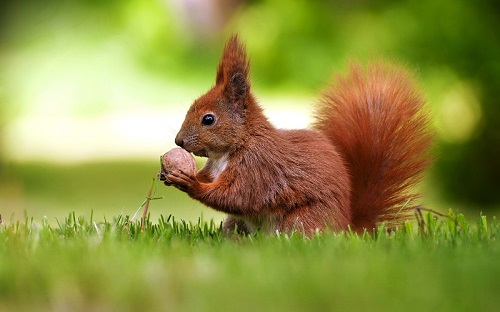 Dobimo permutacije treh slik








Želimo dodati četrto sliko v te permutacije
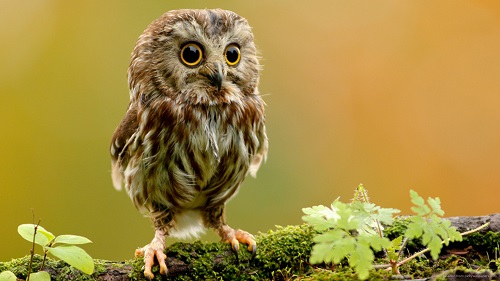 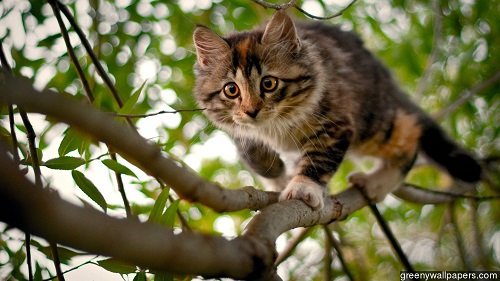 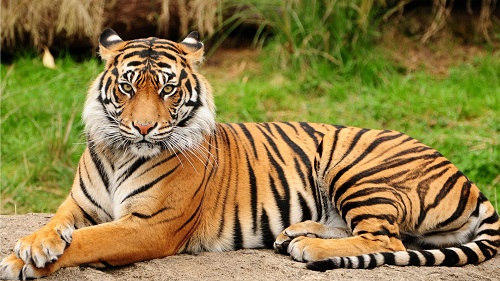 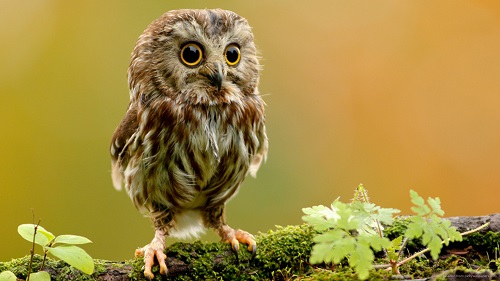 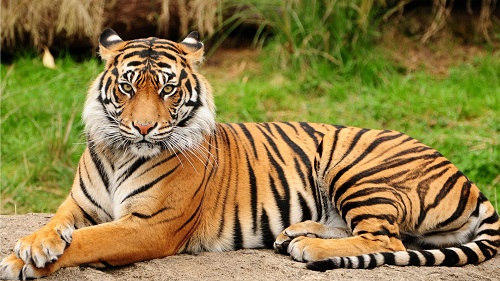 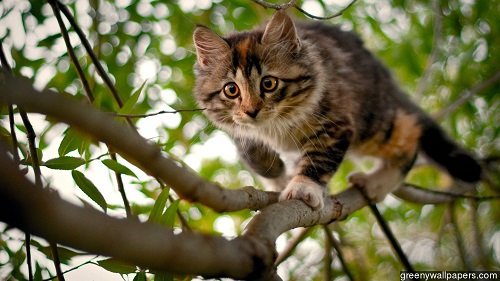 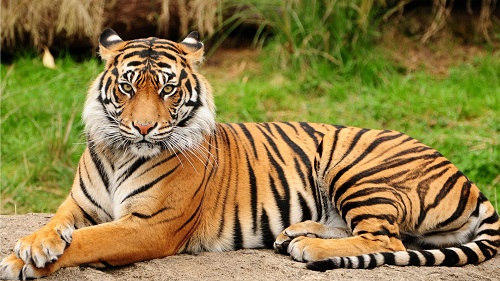 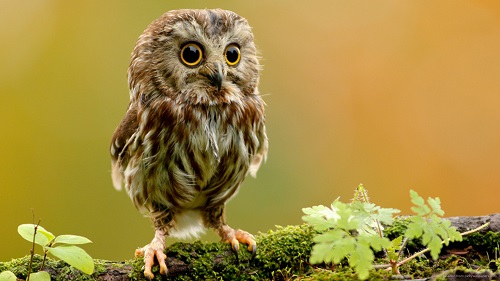 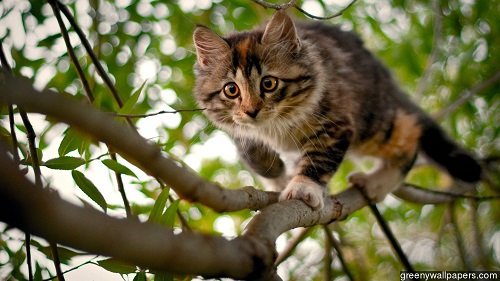 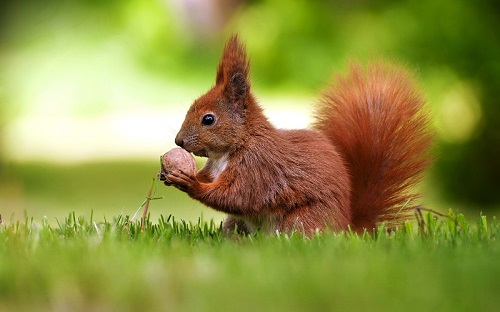 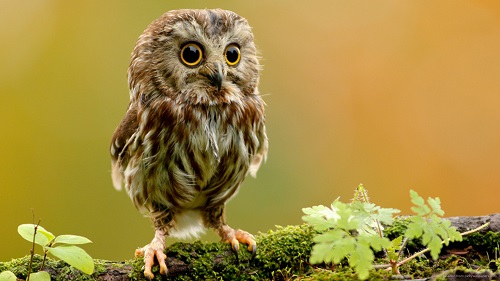 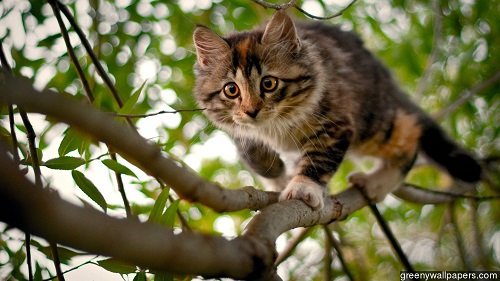 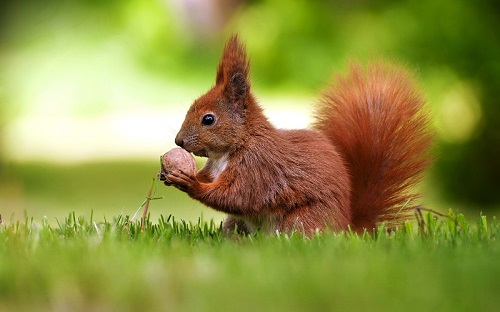 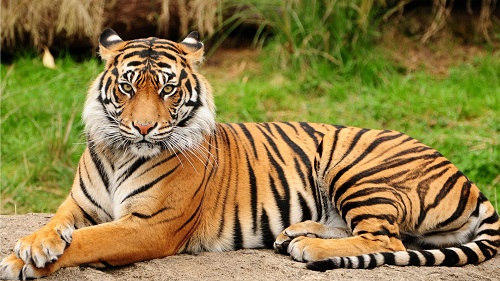 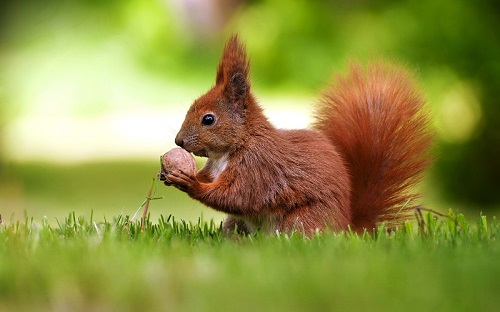 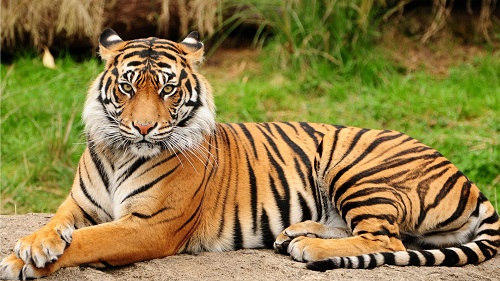 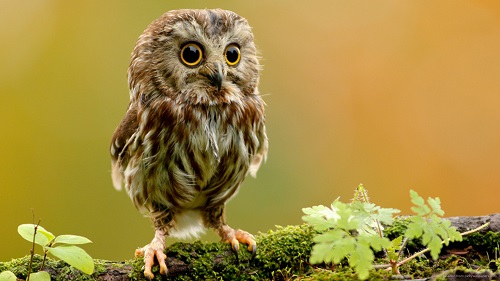 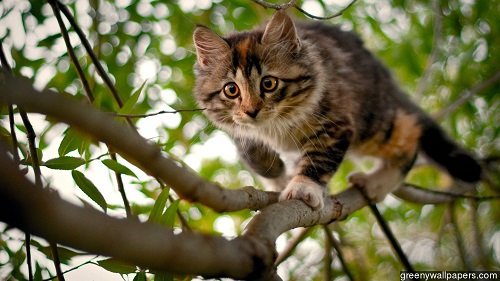 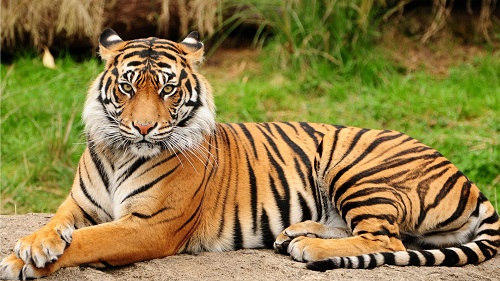 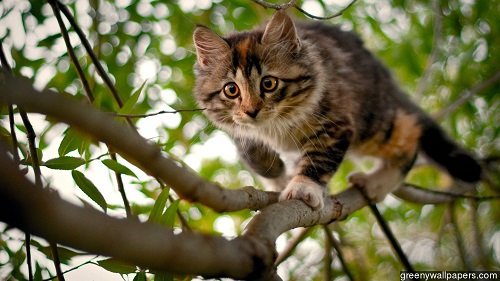 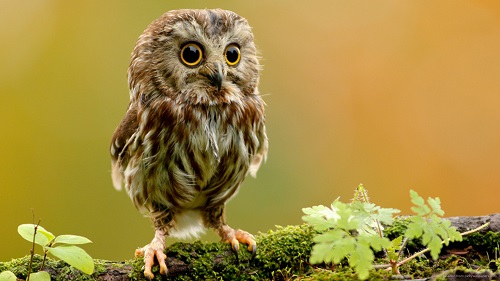 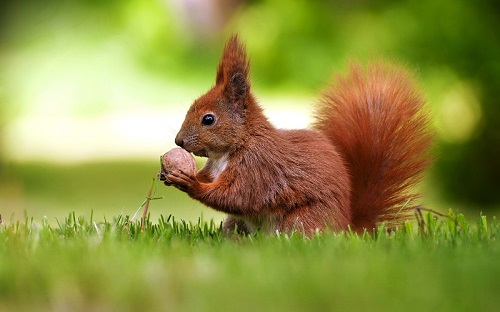 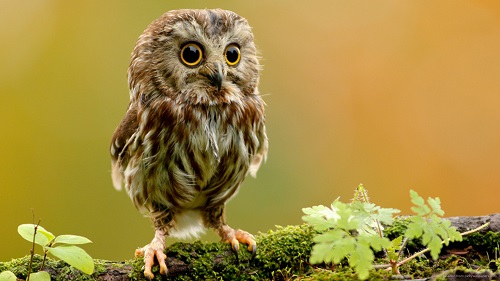 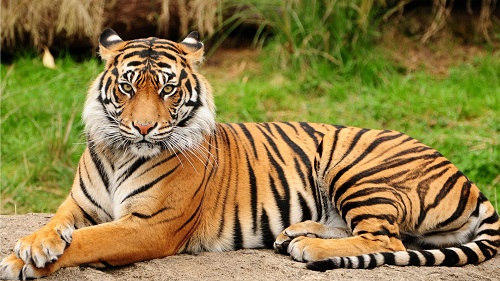 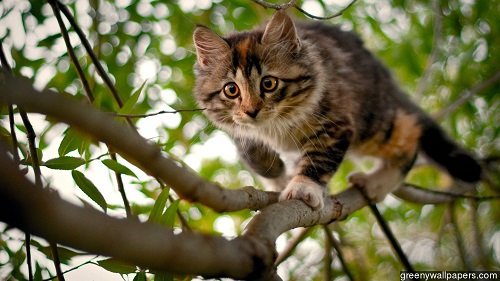 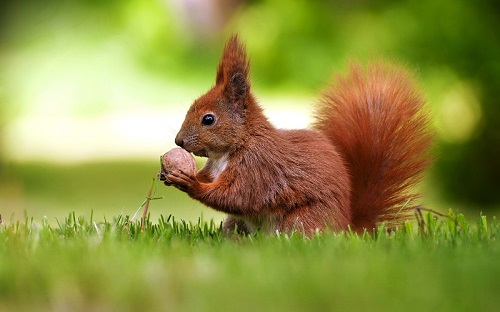 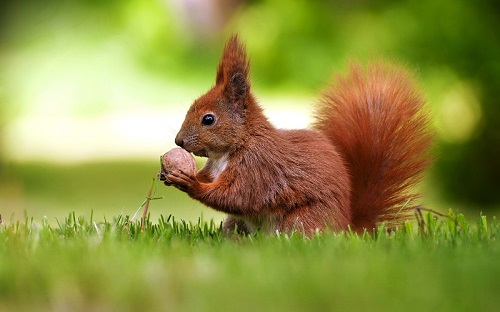 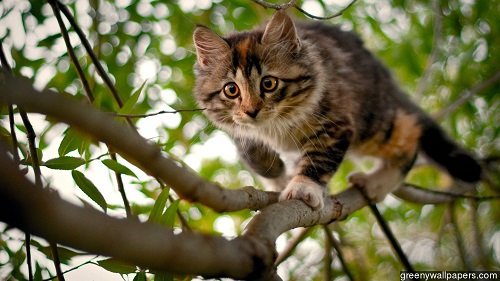 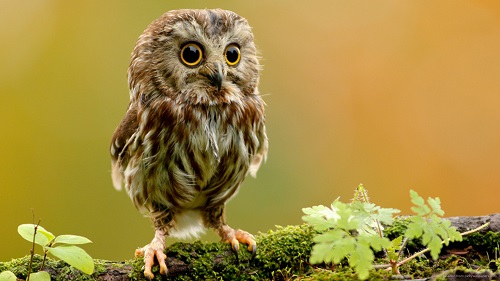 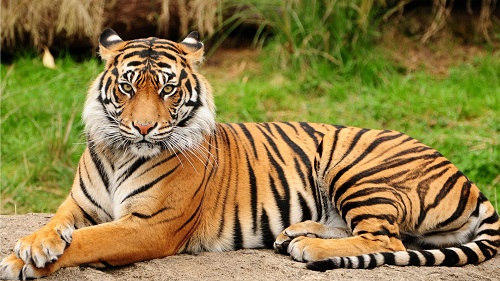 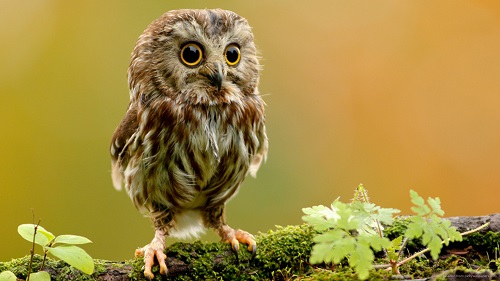 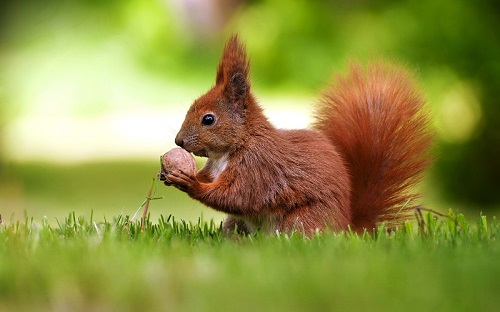 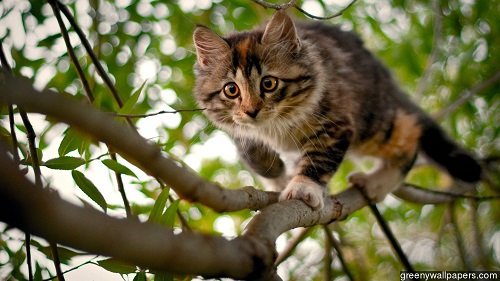 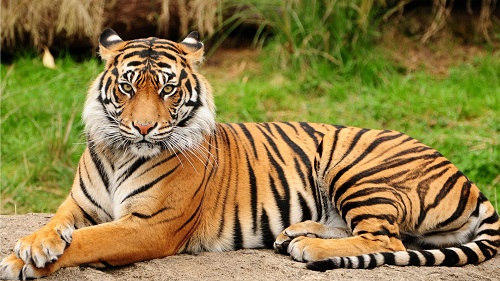 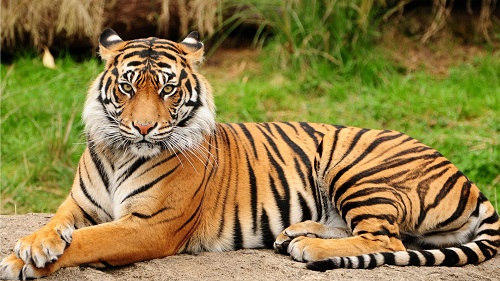 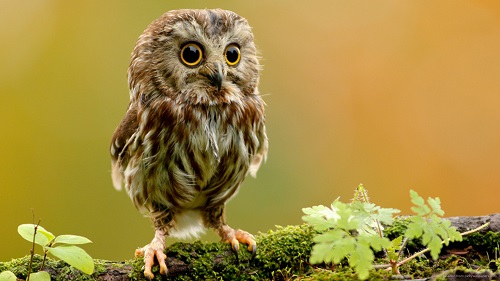 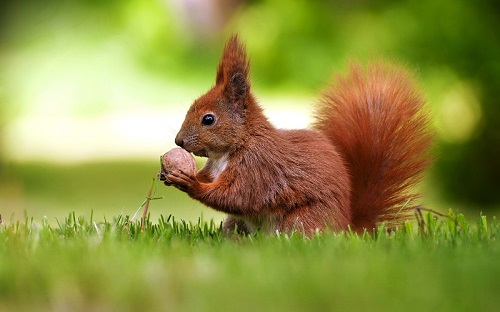 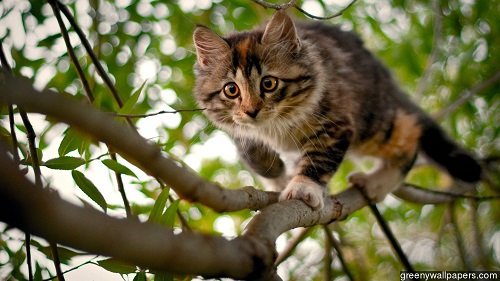 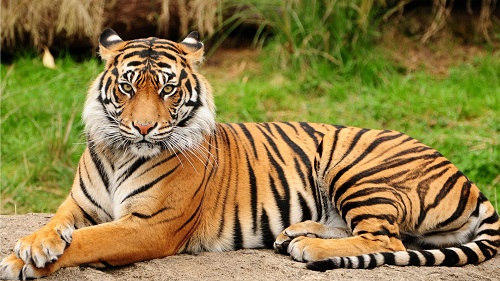 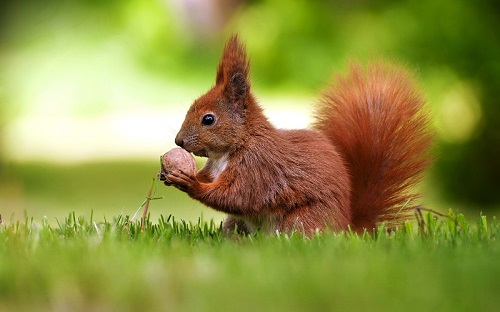 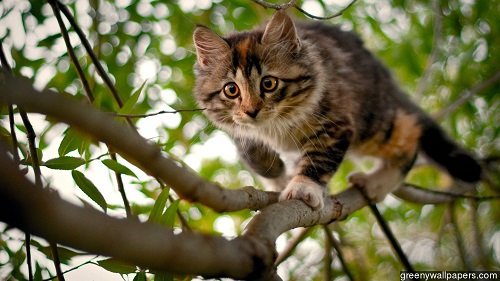 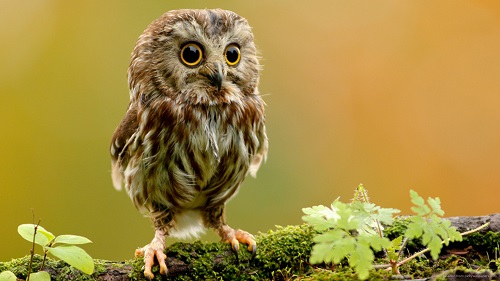 Rekurzivno
Računamo permutacije reda n
Izračunamo permutacije (n-1),(n-2),…
Permutacijo za n dobimo tako, da vstavljamo število n na vsa možna mesta v vse permutacije števila (n-1)
Na sode permutacije vstavljamo naraščajoče
Na lihe permutacije vstavljamo padajoče

Časovna zahtevnost prevelika
Brez rekurzije
Prvotni permutaciji nastavimo smeri. Številu 1 brez smeri, ostalim številom pa smer v levo(<)
Najdemo največji element v permutaciji s smerjo in ga zamenjamo s sosednjim v smeri, ki jo imamo podano.
Ko pride element do neke točke v kateri s podano smerjo ne more zamenjati več elementa* mu nastavimo smer na 0(prazen prostor) in vzamemo naslednji element po velikosti in ga zamenjamo v njegovo podani smeri.
Po vsaki zamenjavi preverimo če je kakšen element večji od trenutnega elementa. Če je potem temu večjemu elementu nastavimo smer, če je nima. Smer je ravno nasprotna od tiste, ki jo je imel prej. (če je več elementov takih, vsem dodamo smer)
Algoritem se konča ko nima noben element smeri
* = elementa ni mogoče zamenjati, če pride do roba ali pa je naslednji  element 	večji od trenutnega
Geometrično
Množica permutacij števila n predstavlja (n-1) razsežen politop v n razsežnem prostoru
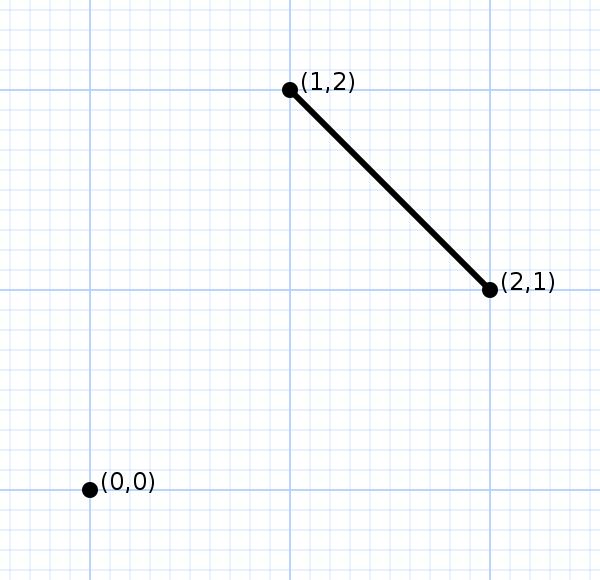 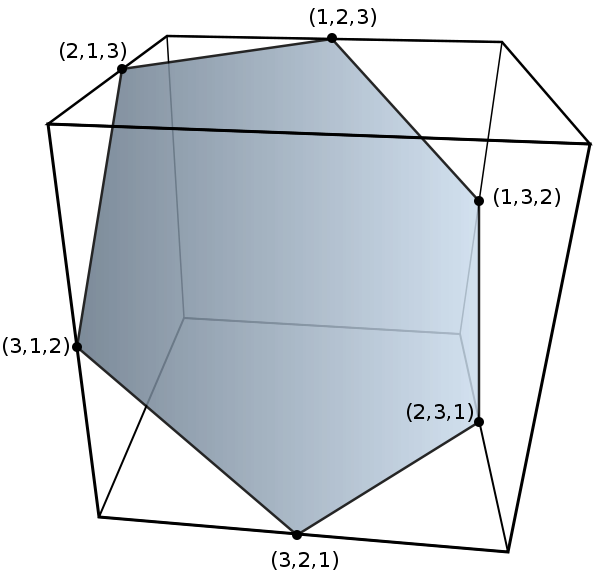 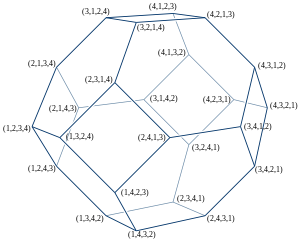 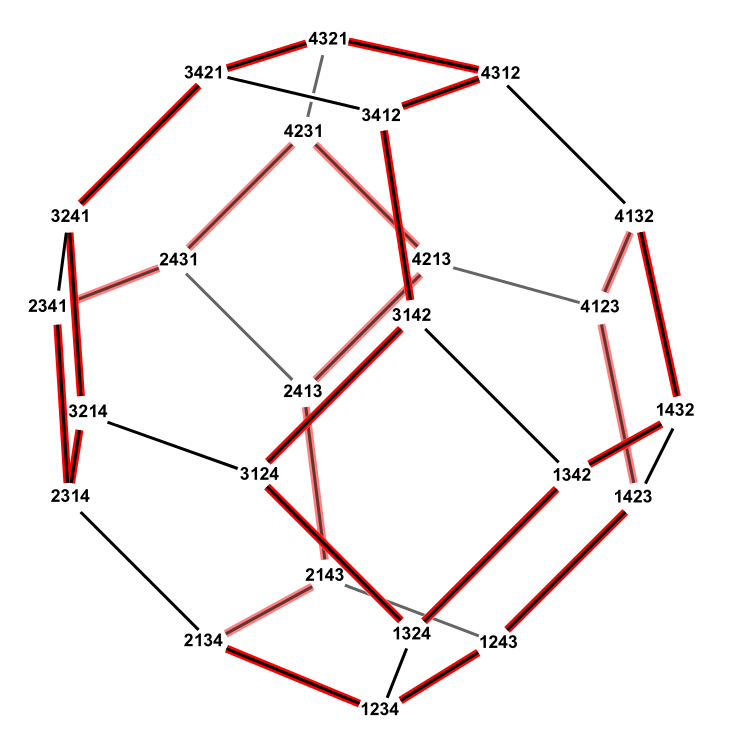 Zanimivosti
Metoda znana že v letu 1621

Uporabljali v cerkvi za zvonjenje zvonov

Leta 1677 imeli rešitev do 6 zvonov

Relacija z Grayevo kodo

Generira Grayevo kodo za permutacije same
Hvala za pozornost
Viri:
Steinhaus–Johnson–Trotter algorithm. 2016. [splet]. [16.12.2016]. Dostopno na spletnem naslovu: https://en.wikipedia.org/wiki/Steinhaus%E2%80%93Johnson%E2%80%93Trotter_algorithm 
The Steinhaus-Johnson-Trotter algorithm. 2013. [splet]. [16.12.2016].Dostopno na spletnem naslovu: https://mathlesstraveled.com/2013/01/03/the-steinhaus-johnson-trotter-algorithm/ 
Tropenhitze. 2010. [splet]. [16.12.2016].Dostopno na spletnem naslovu: https://tropenhitze.wordpress.com/2010/01/25/steinhausjohnson-trotter-permutation-algorithm-explained-and-implemented-in-java/